Реализация задач ФГОС ДО
Семинар для заместителей заведующих по учебно-воспитательной работе, старших воспитателей образовательных организаций  МО "Город Архангельск", реализующих образовательные программы                дошкольного образования
26.10.2016
Дошкольный возраст – важнейший период становления личности, когда закладываются предпосылки гражданских качеств, формируются ответственность и способность ребенка к свободному выбору, уважению и пониманию других людей независимо от их социального происхождения.
Статья 63 Федерального Закона от 29.12.2012 № 273-ФЗ "Об образовании в Российской Федерации"

Приказ Минобрнауки России от 17.10.2013 N 1155 "Об утверждении федерального государственного образовательного стандарта дошкольного образования"
Распоряжение Правительства РФ от 30.04.2014 N 722-р "Об утверждении плана мероприятий ("дорожной карты") "Изменения в отраслях социальной сферы, направленные на повышение эффективности образования и науки"
26.10.2016
Основные направления деятельности
Мероприятия, направленные на обеспечение доступности дошкольного образования

предоставление субсидий
создание дополнительных мест
обеспечение содержания вновь создаваемых мест
привлечение негосударственных организаций
обеспечение доступности
создание электронного вида очереди – электронной очереди
26.10.2016
Основные направления деятельности
Мероприятия, направленные на обеспечение высокого качества услуг дошкольного образования

внедрение ФГОС ДО
формирование кадровой политики
развитие системы независимой оценки качества работы
Формирование кадровой политики
Распоряжение Правительства РФ от 26.11.2012 N 2190-р "Об утверждении Программы поэтапного совершенствования системы оплаты труда в государственных (муниципальных) учреждениях на 2012 - 2018 годы"
Ожидаемые результаты деятельности
Развитие вариативных форм дошкольного образования
Обновление основных образовательных программ
Открытость результатов деятельности
Обновление кадрового состава
Стандарт нацелен на то, 
чтобы у ребенка возникла мотивация к познанию и творчеству
Освоение образовательных программ дошкольного образования не сопровождается проведением промежуточных аттестаций и итоговой аттестации обучающихся.
http://www.fgosreestr.ru
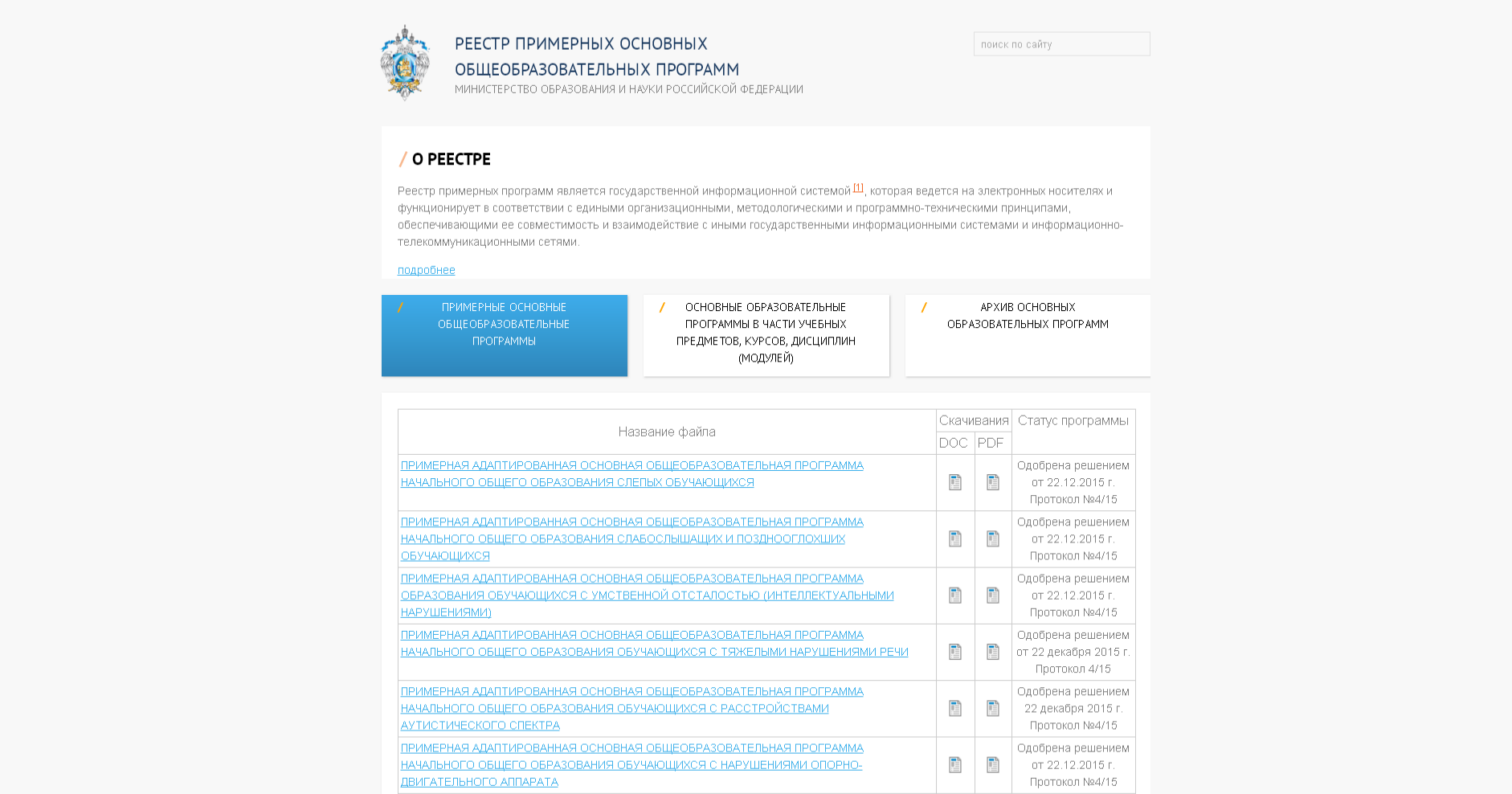 Основная задача детских садов
Создавать условия для "развития детей дошкольного возраста, открывающие возможности позитивной социализации ребёнка, его всестороннего личностного развития, развития инициативы и творческих способностей на основе сотрудничества со взрослыми и сверстниками и соответствующим дошкольному возрасту видам деятельности"
Приказ Минобрнауки России от 17.10.2013 N 1155 "Об утверждении федерального государственного образовательного стандарта дошкольного образования"
Для получения без дискриминации качественного образования детьми с ОВЗ создаются необходимые условия для диагностики и коррекции нарушений развития и социальной адаптации, оказания ранней коррекционной помощи на основе специальных психолого-педагогических подходов и наиболее подходящих для этих детей языков, методов, способов общения и условий, в максимальной степени способствующих получению дошкольного образования, а также социальному развитию этих детей, в том числе посредством организации инклюзивного образования детей с ОВЗ
Инклюзивное  образование
Конституция Российской Федерации
Федеральный Закон от 29.12.2012 № 273-ФЗ "Об образовании в Российской Федерации"
Федеральный Закон от 24.11.1995 № 181-ФЗ "О социальной защите инвалидов в Российской Федерации"
Конвенция о правах ребенка
Приказ Минобрнауки России от 17.10.2013 N 1155 "Об утверждении федерального государственного образовательного стандарта дошкольного образования"
1.5. Стандарт направлен на достижение следующих целей:
обеспечение государством равенства возможностей для каждого ребенка в получении качественного дошкольного образования
Задачи ФГОС ДО в отношении детей с ОВЗ
охрана и укрепление физического и психического здоровья детей
обеспечение равных возможностей для полноценного развития каждого ребенка в период дошкольного детства независимо от психофизиологических и других особенностей (в том числе ограниченных возможностей здоровья)
создание благоприятных условий развития детей в соответствии с их возрастными и индивидуальными особенностями и склонностями, развития способностей и творческого потенциала каждого ребенка как субъекта отношений с самим собой, другими детьми, взрослыми и миром
обеспечение вариативности и разнообразия содержания Программ и организационных форм дошкольного образования, возможности формирования Программ различной направленности с учетом образовательных потребностей, способностей и состояния здоровья детей
формирование социокультурной среды, соответствующей возрастным, индивидуальным, психологическим и физиологическим особенностям детей
Раздел коррекционной работы и инклюзивного образования должен содержать специальные условия для получения образования детьми с ограниченными возможностями здоровья, в том числе механизмы адаптации Программы для указанных детей, использование специальных образовательных программ и методов, специальных методических пособий и дидактических материалов, проведение групповых и индивидуальных коррекционных занятий и осуществления квалифицированной коррекции нарушений их развития
Основные направления работы инклюзивной группы
комплексная оценка ресурсов и дефицитов ребенка 
разработка и реализация этапов овладения образовательной программой 
разработка календарных и тематических планов коррекционно-развивающей работы
планирование образовательного процесса 
организация совместной жизнедеятельности детей 
мониторинг инклюзивного образовательного процесса
создание специальных условий
Принципы инклюзивного образования
индивидуальный подход
поддержка самостоятельной активности ребенка (индивидуализации)
социальное взаимодействия
междисциплинарный подход
вариативность в организации процессов обучения и воспитания
партнерское взаимодействия с семьей
динамическое развитие образовательной модели детского сада
Приказ директора департамента образования 
от 30.09.2013 № 776
План-график внедрения федерального государственного образовательного стандарта дошкольного образования (ФГОС ДО) в муниципальных образовательных  учреждениях муниципального образования "Города Архангельск", реализующих образовательные программы дошкольного образования  на 2013-2015 годы
Федеральные пилотные площадки
Федеральные пилотные площадки
Федеральные пилотные площадки
Готовность образовательных учреждений к введению ФГОС ДО
Готовность образовательных учреждений к введению ФГОС ДО
Годовое планирование
Четкая формулировка цели
Кадровое обеспечение
Наличие ресурсов для реализации образовательного процесса
Использование потенциала социума
Создание банка инноваций
Ожидаемые результаты
овладение методическими основами подготовки наглядных и дидактических материалов средствами Microsoft Office
использование Интернета и цифровых образовательных ресурсов в педагогической деятельности
формирование положительной мотивации к использованию ИКТ
овладение методическими приемами использования ИКТ в образовательном процессе
изучение и обобщение опыта эффективного использования ИКТ в педагогической деятельности
участие в формировании сетевых педагогических сообществ
Приказ Минобрнауки России от 17.10.2013 N 1155 
"Об утверждении федерального государственного образовательного стандарта дошкольного образования"
Развивающая предметно-пространственная среда должна быть содержательно-насыщенной, трансформируемой, полифункциональной, вариативной, доступной и безопасной

Образовательное пространство должно быть оснащено средствами обучения и воспитания (в том числе техническими), соответствующими материалами, в том числе расходным игровым, спортивным, оздоровительным оборудованием, инвентарем (в соответствии со спецификой Программы)
Развивающая  предметно-пространственная среда обеспечивает:
максимальную реализацию образовательного потенциала пространства Организации, Группы, Территории
возможность общения и совместной деятельности детей и взрослых
реализацию различных образовательных программ
необходимые для него условия для организации инклюзивного образования
учет национально-культурных, климатических условий
учет возрастных особенностей детей
Единый электронныйпочтовый адрес ФГАУ ФИРО
fgosdo@firo.ru